Pancasila  sebagai  dasar  negara
DR.  Dewi kurniasih, s.ip.,m.si.
pendahuluan
Dasar negara Indonesia, dalam pengertian historisnya merupakan hasil pergumulan pemikiran para pendiri negara (The Founding Fathers) untuk menemukan landasan atau pijakan yang kokoh untuk di atasnya didirikan negara Indonesia merdeka.
Dokuritsu Zyunbi Tyoosakai (Badan Persiapan Usaha-usaha Persiapan Kemerdekaan)
BPUPKI
Dalam pidato 1 Juni 1945, Soekarno menyebut dasar negara, philosophische grondslag bagi Indonesia merdeka (Bhs Belanda). Itulah fundamen, filsafat, pikiran yang sedalam-dalamnya, jiwa, hasrat yang sedalam- dalamnya untuk di atasnya didirikan gedung Indonesia merdeka. Soekarno juga menyebut dasar negara dengan istilah ‘weltanschauung’ atau pandangan hidup. 

Susunan nilai atau prinsip yang menjadi fundamen atau dasar negara pada masa sidang pertama BPUPKI tersebut berbeda-beda. 

Untuk menampung usulan-usulan yang bersifat perorangan, dibentuklah panitia kecil yang diketuai oleh Soekarno dan dikenal sebagai ‘Panitia Sembilan’.
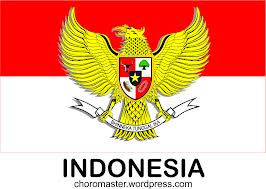 Hubungan Pancasila dengan Pembukaan UUD NRI Tahun 1945
Panitia Sembilan berhasil merumuskan Rancangan Mukadimah (Pembukaan) Hukum Dasar yang dinamakan ‘Piagam Jakarta’ atau Jakarta Charter oleh Muhammad Yamin pada 22 Juni 1945.
Rumusan dasar negara yang secara sistematik tercantum dalam alinea keempat, bagian terakhir pada rancangan Mukadimah tersebut adalah sebagai berikut:
Sidang lengkap BPUPKI pada 14 Juli 1945 mengesahkan naskah rumusan Panitia Sembilan berupa Piagam Jakarta sebagai Rancangan Mukadimah Hukum Dasar (RMHD) dan menerima seluruh Rancangan Hukum Dasar (RHD) pada hari berikutnya, yaitu 16 Agustus 1945 yang sudah selesai dirumuskan dan di dalamnya termuat Piagam Jakarta sebagai Mukadimah.
Penjabaran Pancasila dalam Batang Tubuh UUD NRI tahun 1945
PANCASILA
Pancasila sebagai suatu cita-cita hukum yang berada di puncak segi tiga. Pancasila menjiwai seluruh bidang kehidupan bangsa Indonesia. Dengan kata lain, gambar piramidal tersebut mengandung pengertian bahwa Pancasila adalah cerminan dari jiwa dan cita-cita hukum bangsa Indonesia.

Pancasila sebagai cerminan dari jiwa dan cita-cita hukum bangsa Indonesia tersebut merupakan norma dasar dalam penyelenggaraan bernegara dan yang menjadi sumber dari segala sumber hukum sekaligus sebagai cita hukum (recht-idee), baik tertulis maupun tidak tertulis di Indonesia. Cita hukum inilah yang mengarahkan hukum pada cita-cita bersama bangsa Indonesia. Cita-cita ini secara langsung merupakan cerminan kesamaan-kesamaan kepentingan di antara sesama warga negara.
Keberadaan Pancasila yaitu pada Pembukaan UUD NRI Tahun 1945, maka fungsi pokok Pancasila sebagai dasar negara pada hakikatnya adalah sumber dari segala sumber hukum atau sumber tertib hukum di Indonesia, sebagaimana tertuang dalam Ketetapan MPRS No. XX/MPRS/1966 (Jo. Ketetapan MPR No.IX/MPR/1978).
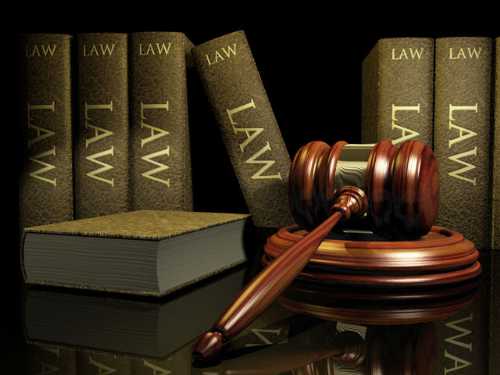 ISI DAN TUJUAN PERATURAN PERUNDANG-UNDANGAN RI TIDAK BOLEH MENYIMPANG DARI JIWA PANCASILA
HUBUNGAN PANCASILA DENGAN PEMBUKAAN UUD NRI TAHUN 1945 DAPAT DIPAHAMI SEBAGAI HUBUNGAN YANG BERSIFAT FORMAL DAN MATERIAL
Tata kehidupan bernegara tidak hanya bertopang pada asas sosial, ekonomi, politik, akan tetapi dalam perpaduannya dengan keseluruhan asas yang melekat padanya, yaitu perpaduan asas-asas kultural, religius dan asas-asas kenegaraan yang unsur-unsurnya terdapat dalam Pancasila.
FORMAL
Materi pokok atau isi Pembukaan yang tidak lain adalah Pancasila. Oleh karena kandungan material Pembukaan UUD NRI tahun 1945 yang demikian itulah dapat disebut sebagai Pokok Kaidah Negara yang Fundamental, sebagaimana dinyatakan oleh Notonagoro. Jadi, esensi atau inti sari Pokok Kaidah Negara yang Fundamental secara material tidak lain adalah Pancasila.
MATERIAL
Pasal-pasal terkait
Implementasi Pancasila dalam pembuatan kebijakan negara dalam bidang PolEkSosBudHankam
Buatlah mini video yang berisi sosialisasi nilai pancasila…. KIRIM VIA  youtube  !!
Sekian …….